8月
2023年
ゆめをつかめ！
おうえんしよう！

こえを
かけあおう！
おともだちがいっしょうけんめいボールをおいかけててんすうをとったら
「はくしゅ！」

ちーむ（みんな）できょうりょくしてがんばったら
「はくしゅ！」
してみよう。
ジュニア目標
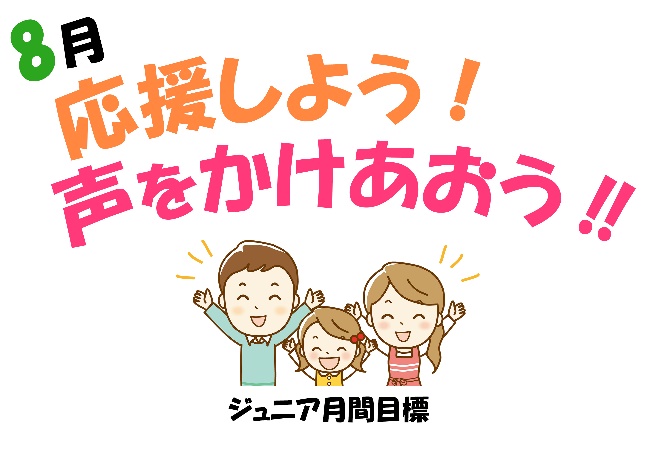 ホームワーク
【ホームワーク】

りょうはしにあるポールのたかさはなんせんちでしょうか？

7月のこたえは、91.7センチネットちゅうおうのたかさは、
なんセンチでしょうか？
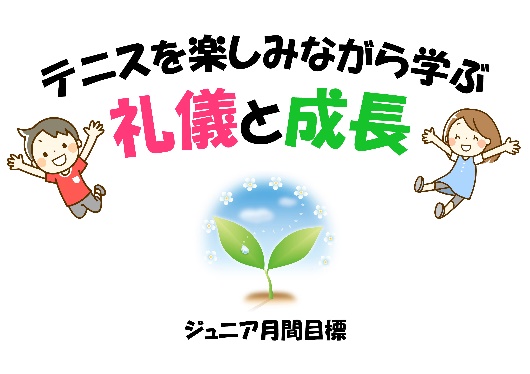 保護者さまへお知らせコーナー
　★レッスンスケジュールのお知らせ
　　8月期は、8月5日（土）～9月1日（金）まで
　
　★お友達紹介キャンペーン　8月27日（日）まで
　ご入会者様特典　Team REC オリジナルタオルプレゼント！
　ご紹介者様特典　Oisixギフト￥3,000分プレゼント！

　★親子運動プログラムRBT「ラビット」（無料）
　　Rリズム・Bバランス・Tテニス　3つのプログラムでお子様の運動　　　　　　　　　　神経を刺激します！
　　※4才になるまで￥0　体験レッスン料￥1,100　ご入会登録料￥5,500